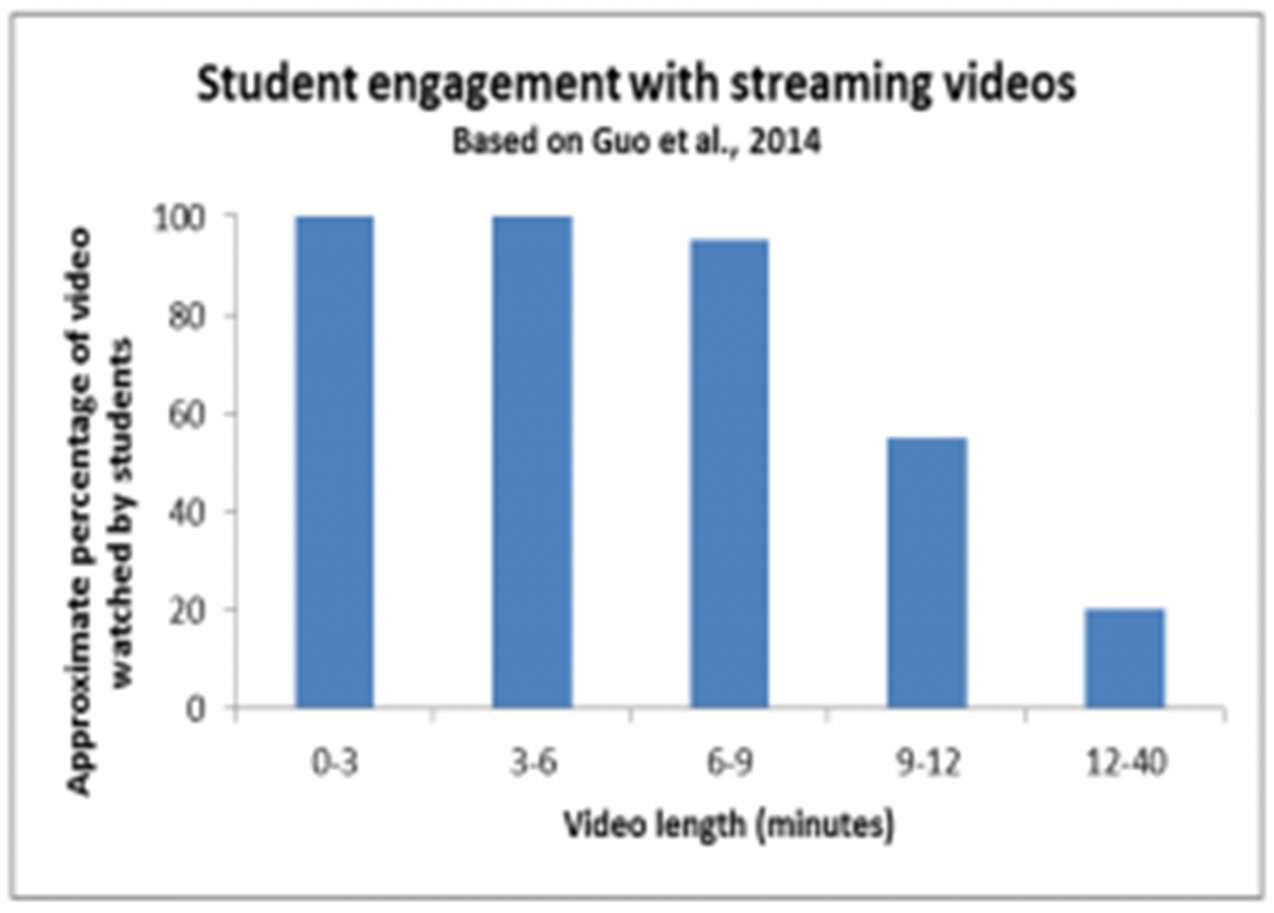 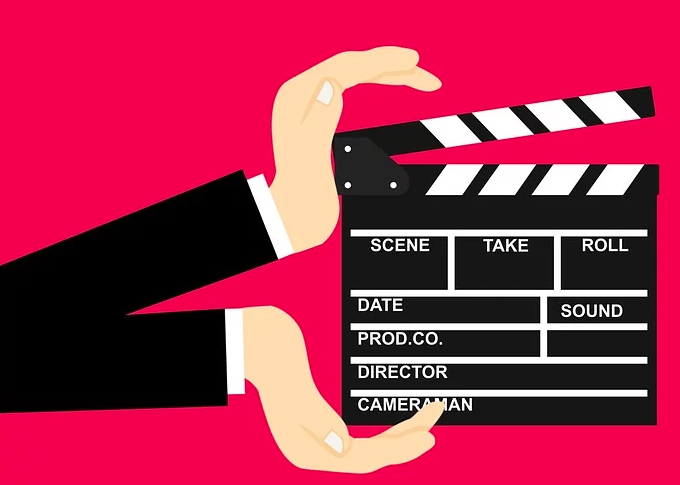 https://cft.vanderbilt.edu/guides-sub-pages/effective-educational-videos/student_engagement_videos-2/
How long should a video be?
Generally speaking, for video online, the magic number for optimal engagement appears to be between 2 to 5 minutes. Studies examining engagement with YouTube videos consistently show solid viewership through the first 2 minutes of a video, a gradual decline in engagement after 2 minutes, and a sharper drop after 5 minutes. 
https://www.panopto.com/blog/how-long-should-training-videos-be/
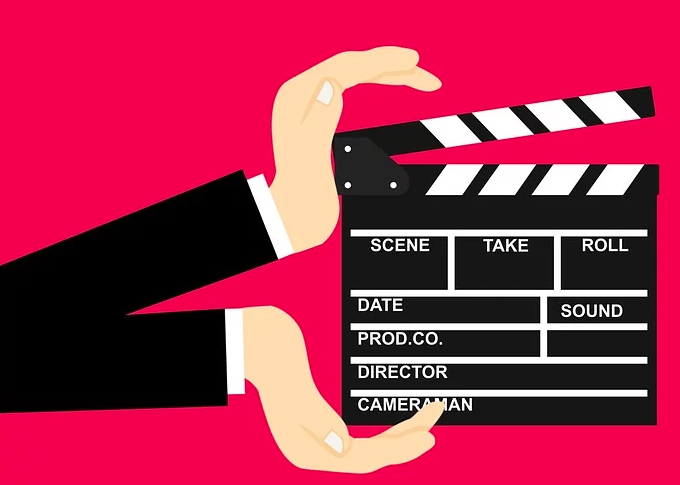 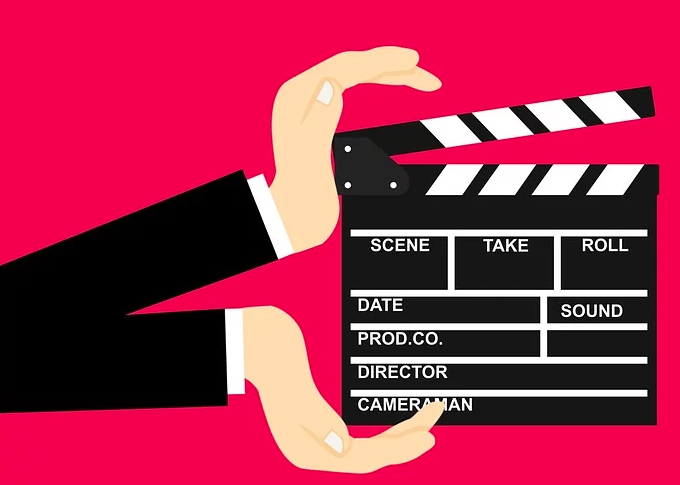 https://blog.edx.org/optimal-video-length-student-engagement/
Chunk it into six-minute segments!
Start with topic and think about how to break down material
Muscular system has three parts – skeletal, cardiac, and smooth muscles 
Basic math – add, subtract, multiply, and divide
 XYZ war – history and causes, triggers, battles/key events, outcome and results
Labor and delivery:  early labor/admittance to maternity ward, advanced labor, delivery, post-partum
Investigation:  collection  of information, validation, and preservation 
Think natural breaks in the material – places to ask questions, etc.
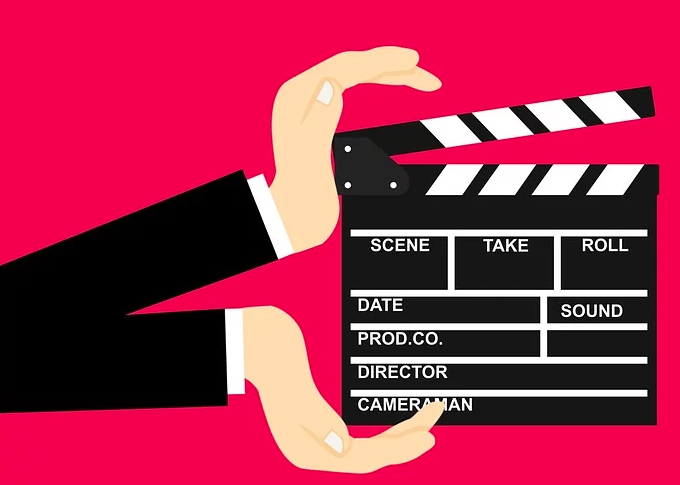 Keep it succinct!
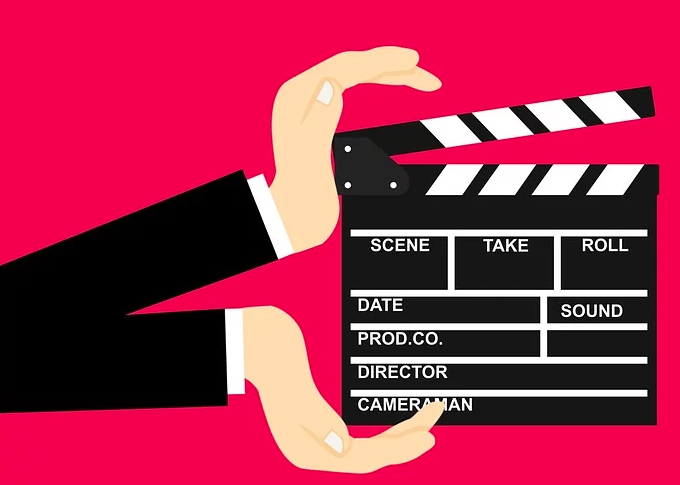 Don’t be a talking head
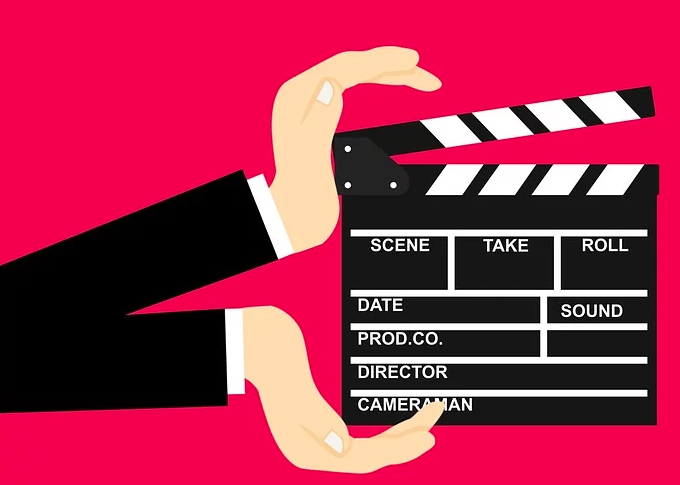 Don’t worry about making a mistake.  Students like you to be human.
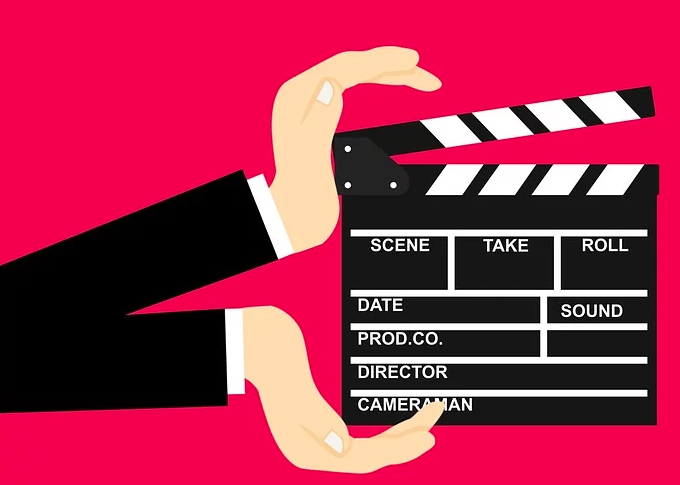 Think reuse.  Keep semester- and section-specific material separate from course material videos
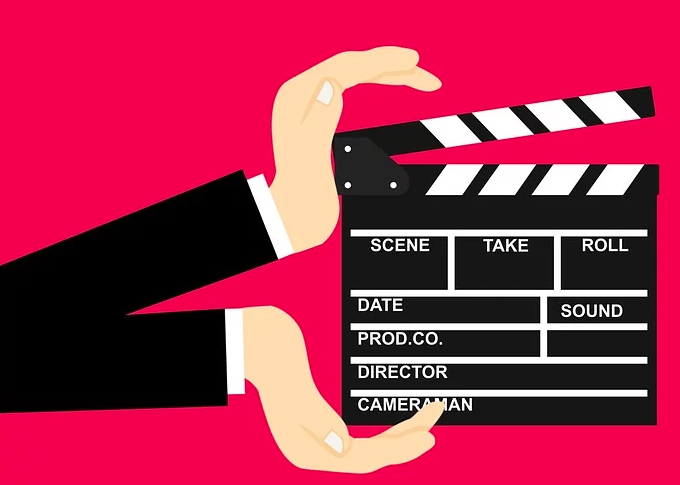 Videos can be linked in multiple classes
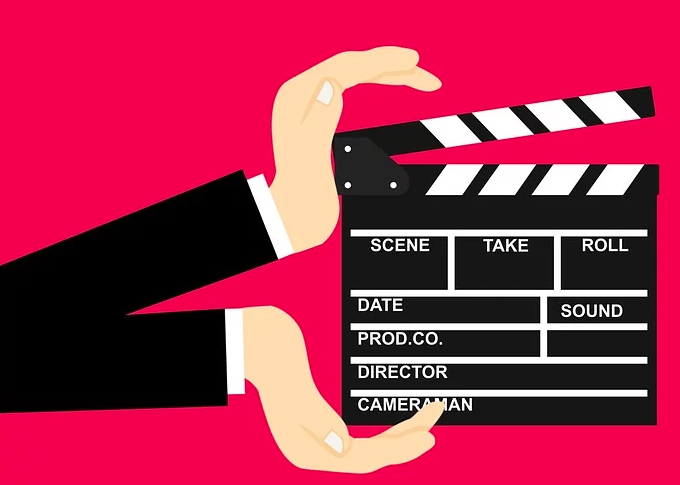 Make videos topic-based, not chapter-based…makes reusing easier!
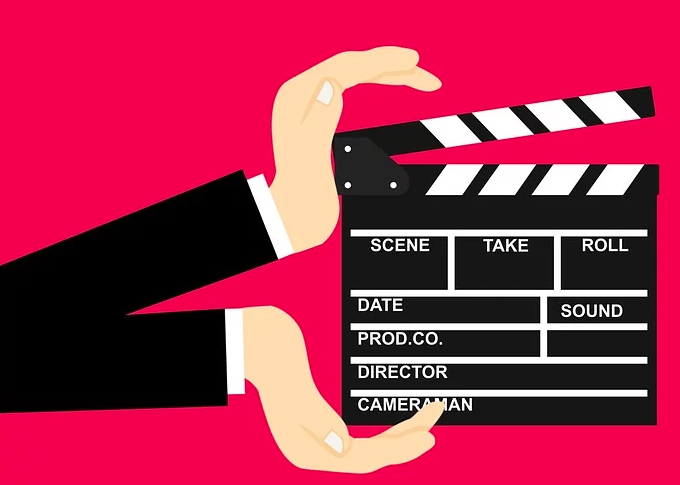 Add a welcome video – good practice and creates a better course atmosphere
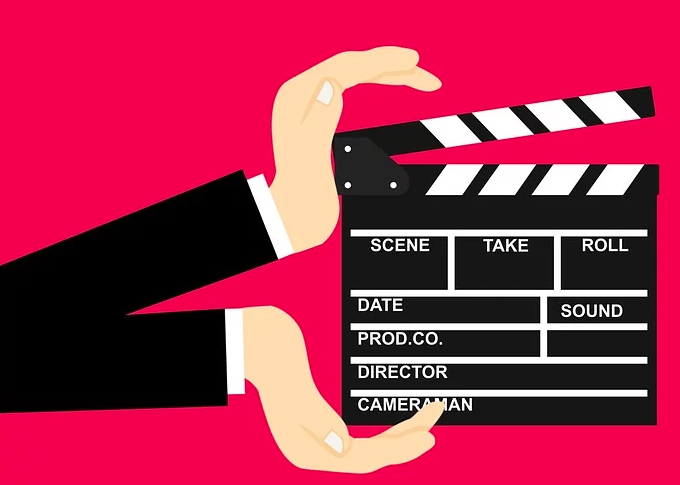 Name the video appropriately Causes of WWII, not Week 3 Video
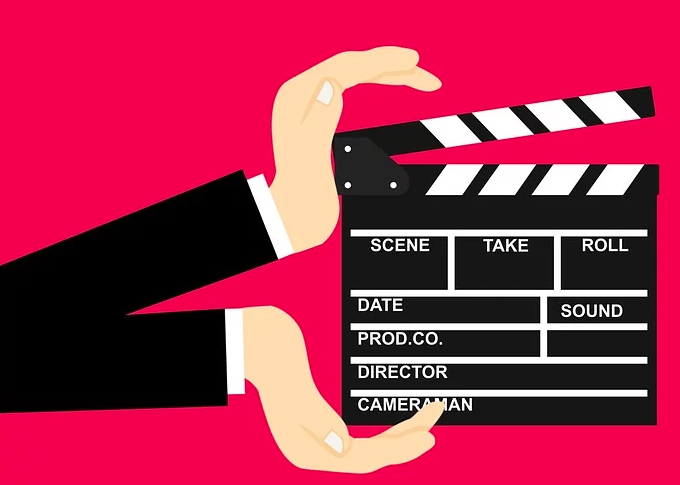 Breaking material into chunks makes updating easier
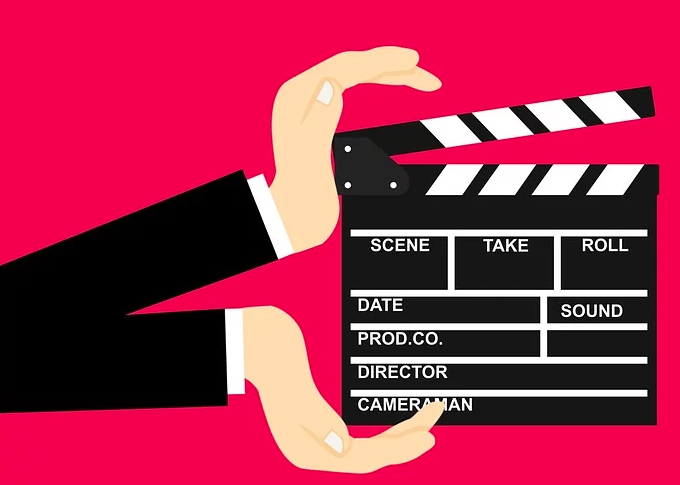 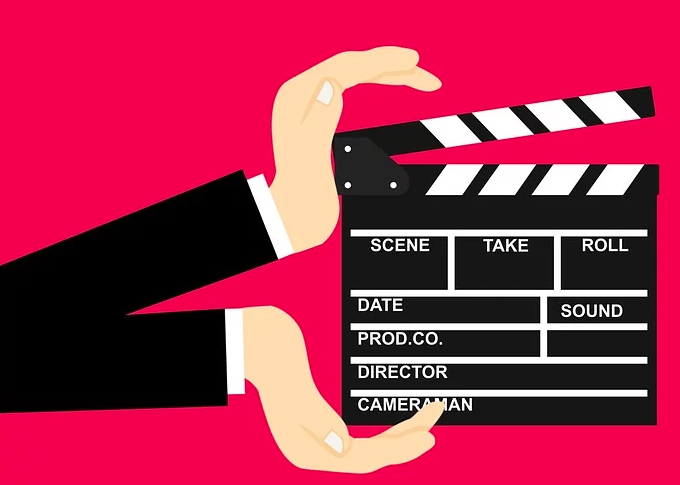 “…the most boring thing that I could think of to do...a talking head: a middle-class white male in a suit, talking to them in a really boring way about music videos“…
Rocky Morton, creator of Max Headroom
Think of worksheets (or embedded questions) to facilitate active learning
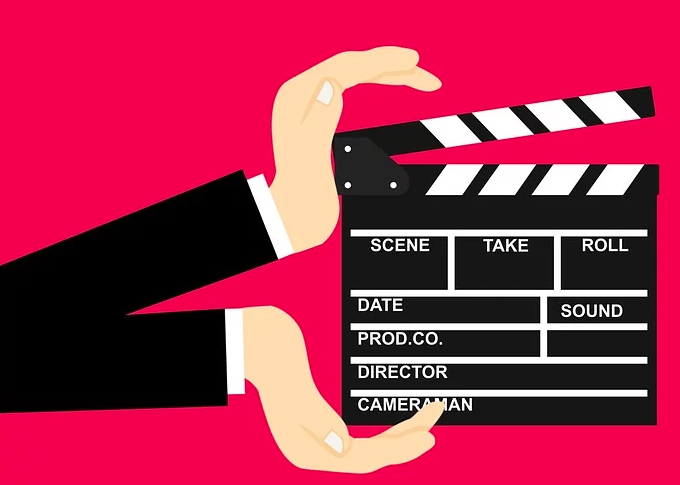 Think complementary resource, not redundant materials.  Explain the tricky points and emphasize the main points
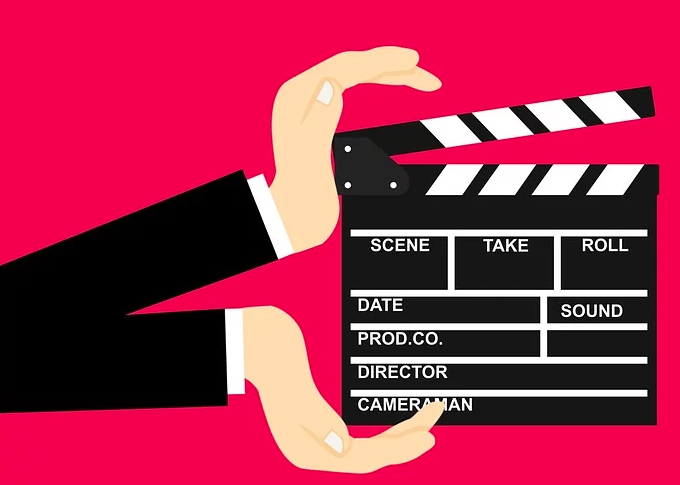 Utilize both headshots and imagery (just don’t forget to explain the images!)
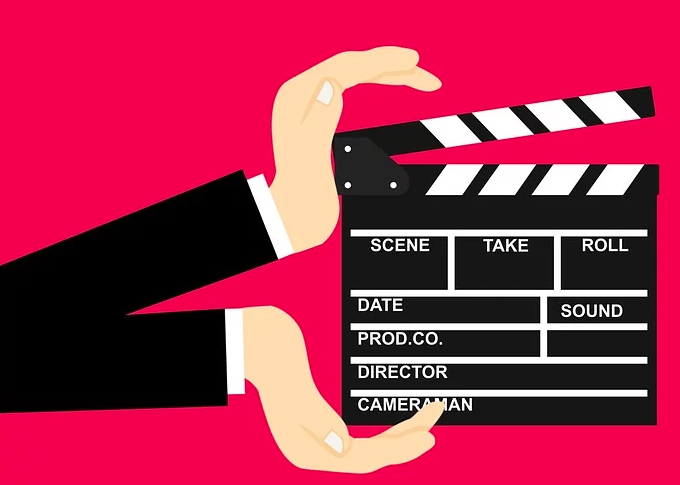 Caption…		Caption…				Caption…
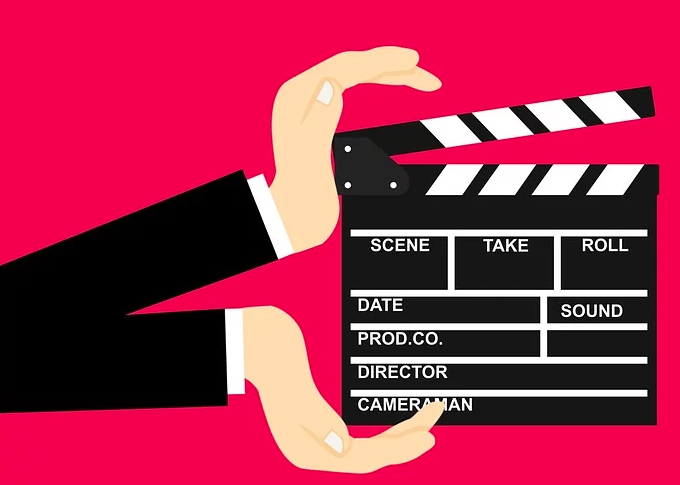 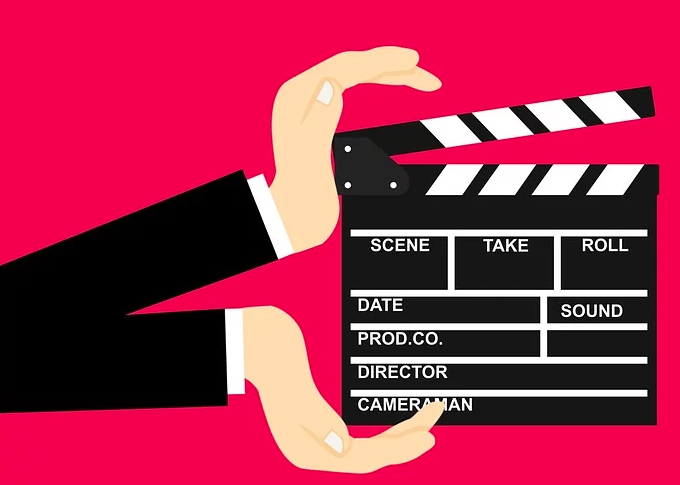 Include a two-three sentence intro to the material. Include such phrases as “pay attention to…,” “you’ll see ___again,” to cue the viewer to critical info